Addition in different bases
Intelligent Practice
Silent 
Teacher
Narration
Your Turn
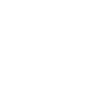 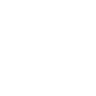 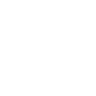 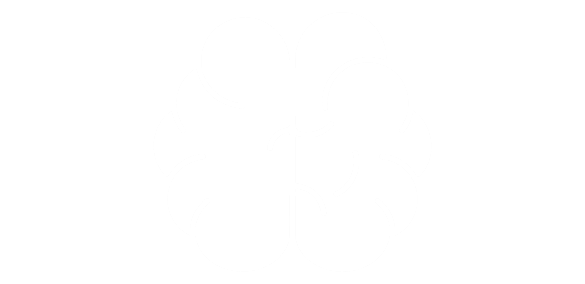 Practice
Worked Example
Your Turn
@DrChris_Baker
[Speaker Notes: 101+111 (base 2) = 1100  	110+101 (base 2) = 1011
211+120 (base 3) = 1101	315+403 (base 6) = 1122
1A+41 (base 16)  =  5b	39+3C (base 16)  = 75]
@DrChris_Baker
57

D0

D00

D01

D0B

10

10

1110

11E8A3
101

1010

2

2

B

16

40

40

3A
@DrChris_Baker